Doseljenje i pokrštavanjeHrvata
Matej Jankeš 6.a
                                                                  Oš Velika Mlaka
Dolazak Hrvata
Hrvati su jedno od slavenskih plemena
doselili su se izmeđ Drave i Jadrana u 
7.st 
odazvali su se Herakliju kao u borbi                                           protiv divljih Avara
došli iz Bijele Hrvatske            
bili  su petorica braće i dvije sestre :
(Kluk, Lobel, Kosjenac, Muhlo ,
Tuga i Buga)
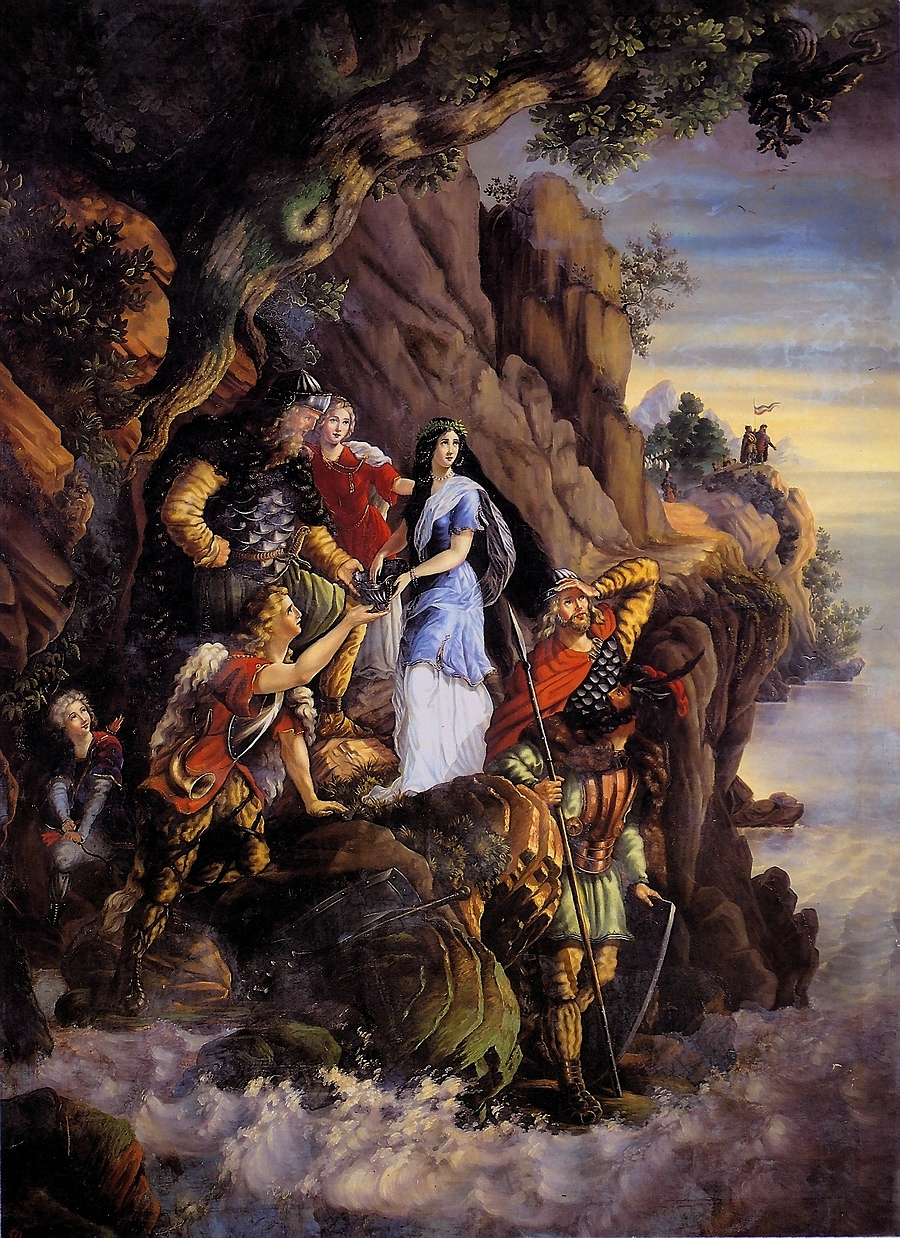 Stvorili sklavinije: Primorska 
Hrvatska,Slavonija, 
Nerentvanska Kneževina,Zahumlje,
Travunija i Bosna.
njome vlada knez
podjeljena na županije 
na čelu je župan
Karta prikazuje prve sklavinije.Žuta je                                 Slavonija,zeleno Primorska Hrvatska,3                                               Neretvanska Knežeina,4 Zahumlje, 
5  Travunija,                                                                       2 Duklja,1 Bosna.
Pokrtšavanje Hrvata
pokrštavanje Hrvata trajalo je od 7.st. do 9.st.
Primorskom Hrvatskom i Slavonjom-pokrštavali su franački misonari
Neretvanskom Knežeinom,Zahumljem,Travunijom i
Dukljom-pokrštavali su bizantski misijonari
Višeslavova krstionica
''Ovo djelo pobožno učini 
                                               svečenik Ivan u vrijeme kneza
                                                Višeslava, i to učast Sv. Ivana 
                                                Krstitelja, da zagovara njega i 
                                                njegova štićenika.''

jedini spomen imena kneza Višeslava
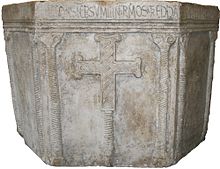 za pokrštavanje je važna Trpimirova darovnica,orginal nije nađen,prijepis je iz 16.st.
kojom Trpmir splitskom nadbiskupu
daruje zemjište
daje izgraditi prvu biskupiju i 
 crkvu sv.Križa u Ninu                            
za pokrštavanje važan je i kameni 
ulomak kneza Trpimira,na kojem piše 
''za kneza Trpim(ira)''
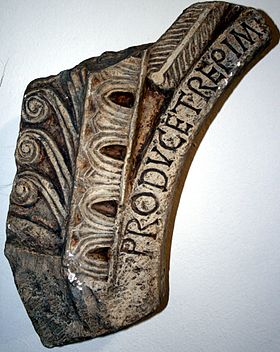 izvori:
https://www.google.hr/search?biw=1366&bih=628&tbm=isch&q=pokr%C5%A1tavanje+hrvata&sa=X&ved=0ahUKEwiUtZeHrYTXAhWJKlAKHcO2CT4QhyYIJA#imgrc=a0DMdadOYQpgcM:
Hvala na pozornosti!